Course for Software TestingBS (Software Engineering)Spring Semester February 2014Foundation University Rawalpindi Campus
Instructor: Sohaib Altaf 
sohaib@hybriditservices.com
http://www.hybriditservices.com/course/FU-BCSE8-ST
Lecture 3
What is quality ?
• Quality

 Quality is conformance to requirements and prevention of defects. 

 The degree to which a system, component, or process meets specified requirements.

- The degree to which a system, component, or process meets customer or user needs    
   or expectations.
Different Views of Software Quality
Perceived in different domains differently
Views according to (Kitchenham and Pfleeger1996, Pfleeger et al., 2002, software quality:) are:
[Speaker Notes: Quality Perspective from the book Wiley-InterScience - Software Quality Engineering - Testing, Quality Assurance and Quantifiable Improvement
Transcendental  Surpassing all others; Superior; Beyond common thought or experience; mystical or supernatural. 
Elusive  vague, intangible, indefinable]
What is quality ?
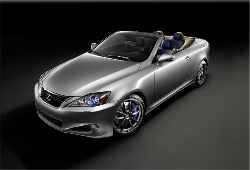 Quality popular view:
– Something “good” but not quantifiable
– Something luxury and classy

Quality professional view:
– Conformance to requirement
   (Crosby, 1979)
The requirements are clearly stated and the product must conform to it
Any deviation from the requirements is regarded as a defect
A good quality product contains fewer defects

– Fitness for use (Juran, 1970):
Fit to user expectations: meet user’s needs
A good quality product provides better user satisfaction
Different Views of Software Quality
User View
The basic building block on which fitness for use is built is the Quality Characteristic.
Any feature (property, attribute, etc.) of the products, materials, or processes 
	which is needed to achieve fitness for use is a Quality Characteristic.
Manufacturing View
The degree to which a system, component, or process meets
Specified requirements, customer/user needs or expectations
Conformance to process standards
[Speaker Notes: Quality Characteristic Example:]
Different Views of Software Quality
Product View
In the product view, the focus is on inherent characteristics in the product itself in the hope that controlling these internal quality indicators will result in improved external product behavior (quality in use)

Value Based View
In the value-based view, quality is the customers’ willingness to pay for a software.
[Speaker Notes: Transcendental View: we can think of software quality as something towards which we strive as an ideal but may never implement completely.
Surpassing all others; Superior; Beyond common thought or experience; mystical or supernatural.]
Software Quality Attributes
-  External & Internal characteristics
Dealing with Defects in early phase or later phase? i.e. testing phase
External (Dynamic) & Internal (Static)
		External (Rely on execution)		Internal ( Don’t rely on execution)
	 	correctness				maintainability 
		reliability				flexibility & reusability
		usability	& performance 			portability 	
              completeness, consistency, usability 	availability of correct & complete documents
		robustness 				structured & readability
							testable
[Speaker Notes: Internal Metrics: Internal metrics are those which do not rely on software execution (static measures)
External Metrics: External metrics are applicable to running software.
Reliability: the capability of the system to maintain its service provision under defined conditions for defined periods of time. 
Integrity is a concept of consistency of actions, values, methods, measures, principles, expectations and outcomes.
Adaptability is the ability of a system (e.g., a computer system) to adapt itself efficiently and fast to changed circumstances. An adaptive system is therefore an open system that is able to fit its behavior according to changes in its environment or in parts of the system itself.
Robustness is the quality of being able to withstand stresses, pressures, or changes in procedure or circumstance. A system, organism or design may be said to be "robust" if it is capable of coping well with variations (sometimes unpredictable variations) in its operating environment with minimal damage, alteration or loss of functionality.]
Software Quality Attributes
Completeness refers to the availability of all features listed in the requirements, or in the user manual. An incomplete software is one that does not fully implement all features required.
Consistency refers to adherence to a common set of conventions and assumptions. For example, all buttons in the user interface might follow a common color coding convention. An example of inconsistency would be when a database application displays the date of birth of a person in the database in different formats ignoring user preference.
Difference of Term “Completeness” in Requirements and Testing Aspects?
Review all internal & external attributes from the LIST 
Divide the LIST into class of attributes Internal & External?... ..…? (7th RA)
Software Quality Attributes
Usability refers to the ease with which an application can be used. This is an area in itself and there exist techniques for usability testing. Psychology plays an important role in the design of  techniques for usability testing.
Performance refers to the time the application takes to perform a requested task. It is specified in terms such as ``This task must be performed at the rate of X units of activity in one second on a machine running at speed Y, having Z gigabytes of memory."
Review Non-functional requirements?
Software Quality Attributes
Portability - Will I be able to use it on another machine?
Reusability - Will I be able to reuse some of the software?
Interoperability - Will I be able to interface it with another machine?
Maintainability - Can I fix it?
Flexibility - Can I change it?
Testability - Can I test it?
Product 
Revision
Product 
Transition
The expected quality 
Features and characteristics 
of a software product 
are commonly referred 
to as Quality Attributes.
Product
Operations
Correctness - Does it do what I want?
Reliability - Does it do it accurately all the time?
Efficiency - Will it run on my machine as well as it can?
Integrity - Is it secure?
Usability - Can I easily use it?
Another Classification…
1, 2, 3 ……..…. GO!Research Assignment in Group![Software Quality Attributes SQA]
Steps/Phases
Choose (2-3) types of Non-functional requirement NFR or SQA from the List or I will assign
Review these NFR or SQA in detail on basis of how these are important or critical for development of specific types or domain of software application i.e. some taxonomies of software applications
in-house development or outsourcing
Customize application or marketable products 
Information system or embedded system
OO applications or SO Application
Web or Desktop application. PC or Tablet application for Web
You will study taxonomies to determine the importance of selected NFR or SQA. 
You will conclude about how testing approach, confidence on testing and its effort is different for various taxonomies on basis of your (above) selection.
Review of Non-functional requirement?
Quality Team
- In large organizations or  projects, how to ensure that the 
   required level of product quality is achieved 

   Whose Responsibility?
 - the responsibility of  the so-called  quality managers, quality team /  
    group, Test Managers, SQA, Tester etc.

 - Quality group: Quality Coordinator director, manager, coordinator,                         
    members of  different department i.e. HR, PM, Finance
 - Quality group at Infosys, TCS companies, 

	1. Can you tell the Quality group names?
	2. Can you define the quality roles w.r.t. to their responsibilities so that they 
	    can be differentiated?... ..…? (8h RA)
Terminologies w.r.t. Software Quality
Software Quality Engineering SQE
Software Quality Assurance SQA
Software Quality Control SQC
Software Testing (SQC by Only Testing)
Total Quality Management TQM
Quality Management System QMS
Quality Improvement Process QIP
	
1. Can you differentiate first 5 terms 
2. Differentiated between Software Testing with Software Quality?... ..…? (9h RA)
[Speaker Notes: Transcendental View: we can think of software quality as something towards which we strive as an ideal but may never implement completely.
Surpassing all others; Superior; Beyond common thought or experience; mystical or supernatural.]
Difference between Business Life Cycle LC, Product LC & Project LC in terms of (Project Conception, Feasibility, Concept & Development), (Realization, Acquisition, & Implementation), (Product in Service & Operations) and (Disposal & Termination)?.
What is impact of testing process in above noted processes? .. (10th RA)
Apply Quality Engineering 

in Project Life Cycle?
General Engineering Practice
Quality Product s
or 
Services
Quality Engineering Practice
Software Project Life Cycle
Quality Software Products
Software Engineering Practice
Software Development Process
Overall Quality Approach SDLC
Quality Management System QMS
Building Quality Process in QMS? What is impact of testing process      in SQE practice….(11th RA)
Apply Quality in Organization
Quality Management System
Testing each unit
Overall Quality in Portfolio  i.e. Process, Service & Product
Building Quality Process in overall organization? 
What is impact of testing process  in overall organization….(12th RA)
Another View
Quality Management System
Building Quality Process in SDLC?
QA Cycle...?, QC Cycle...?
Testing Cycle...STLC?
Project Management
Managerial
Processes
Technical
Context
Project Management Tools
Quality Management – Supporting Processes
Quality
Management
Risk
Management
HR
Management
Planning
Scheduling
Configuration 
Management
Procurement
Management
Control
Communication & Reporting
An Team Structure for Software Developments
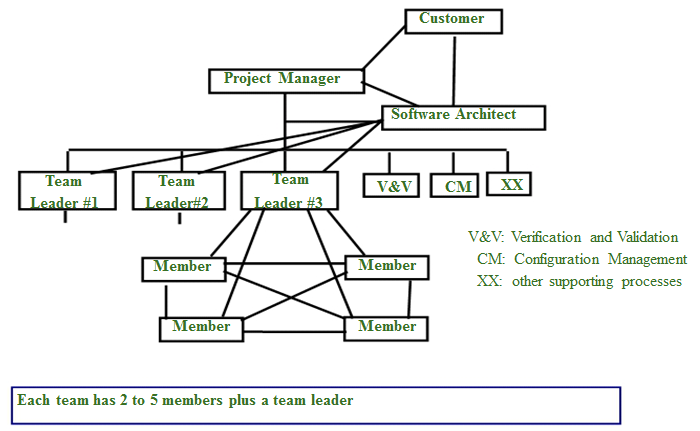 What is difference between Quality & Testing Team? How can you fit these team in given hierarchy? …
                      (13th RA)
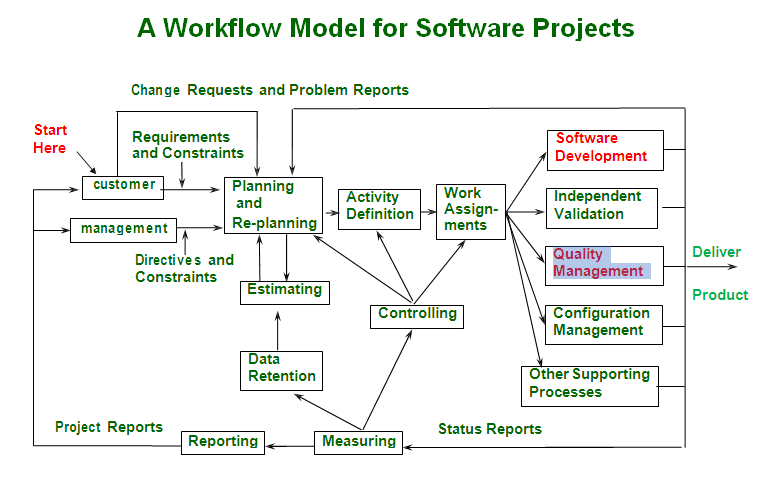 Overall Improvement
Quality Management System
Software Quality
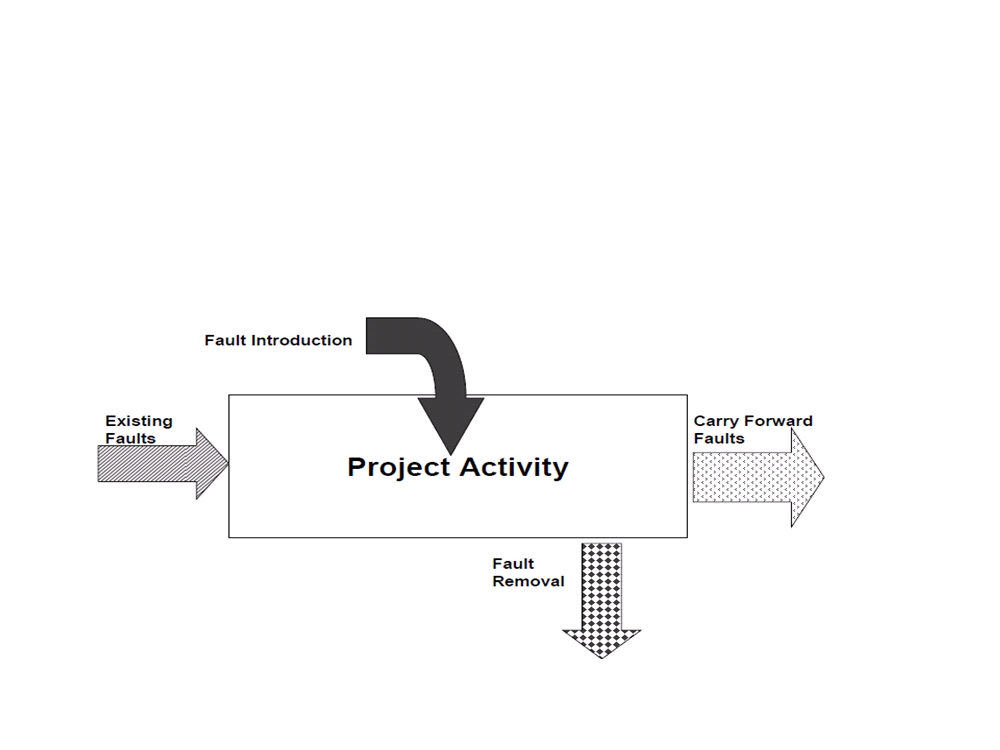 Software Quality Foundation
Software Lifecycle
- Defects are introduced in software by human activities through Software  
  Life Cycle
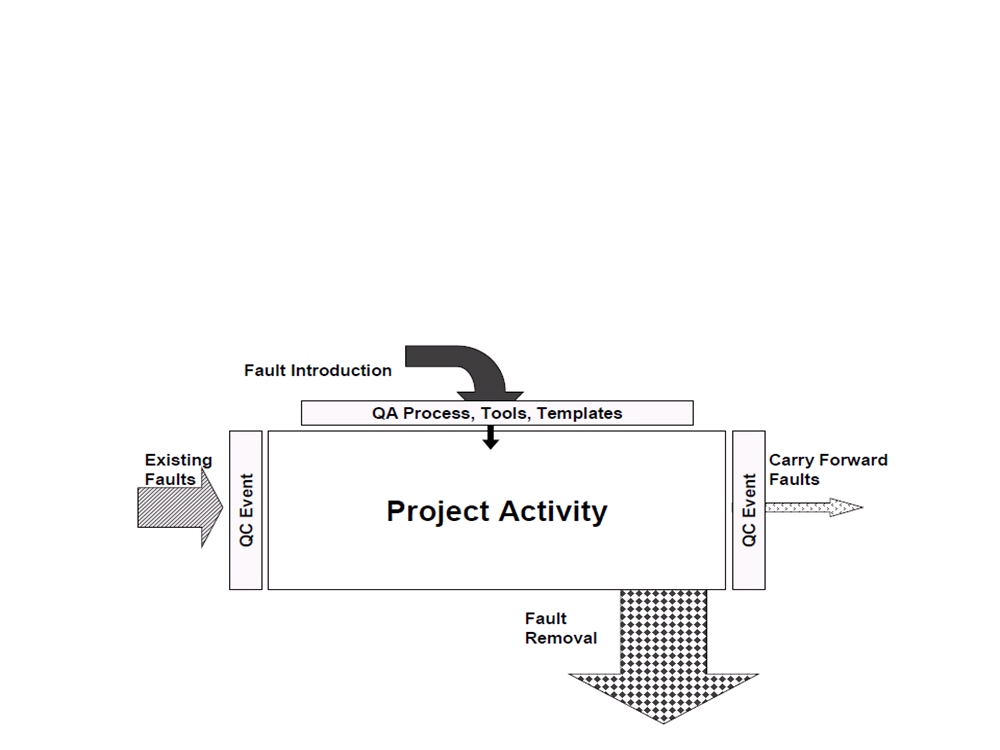 Software Quality
- Quality Assurance (QA) is fault prevention through process  design and auditing
- Creating processes, procedures, tools, jigs, etc. to prevent faults from occurring
- Examples: Templates, checklists, guides
- Main goal: prevent as much as possible defect injection
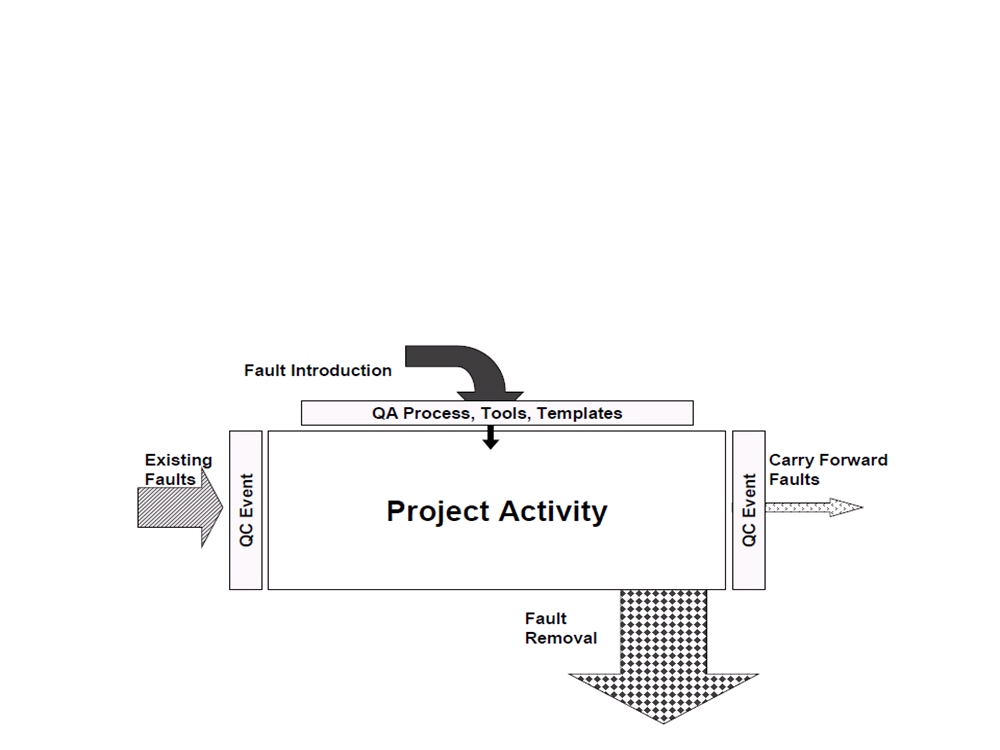 Software Quality
- Quality Control (QC) is fault/failure detection through static   and/or dynamic testing of artifacts
- Examining the artifact against pre-determined criteria to measure conformance
- Main goal: stop leakage of defects before deployment, find, fix, or containment
Difference in (QA) & (QC) ?
Quality Assurance (QA) 
 Things done before developing software & related produces
 Develop Good Processes
 Provide Good Tools
 Recruit Good People Knowing the tools & processes or Train People to use Processes & Tools
 Provide Adequate Supervision
 Appreciate Good work
 Plan for QC
 What are testing activities during QA? 

 Quality Control (QC) 
 Things done after developing software & related products
 In spite our best efforts, some mistakes will occur
 Detect mistakes & ensures that quality standards / procedures are followed
 If Testing is part of QA or QC…….(14th RA)? Software Testing Life Cycle STLC? 
 Difference between SDLC & STLC?
Difference in (QA) & (QC) ?
Recalling the errors …
Explain these errors &  
  faults both in terms of                 
  both QA & QC (by all 
  approaches & by only                  
  Testing) ..15th RA?
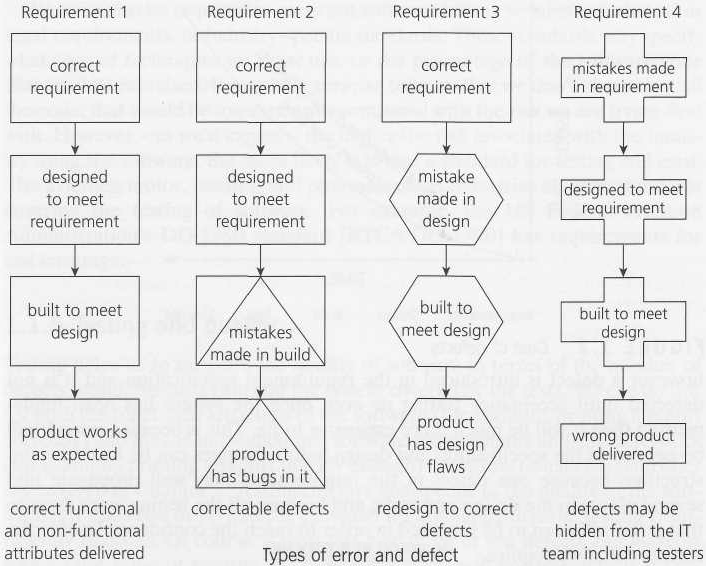 Difference in (QA) , (QC) & (Testing) ?
- Prevention process & detective process
 QA –those activities which develop / modify processes to prevent introduction of defects
 QC –those activities which find & correct the flaws
 QA Focus ---- Process-oriented, 
                         Randomly Evaluate the product to confirm if process works, 
                         Ensures if process is defined & right, preventing defect from occurring
                         e.g. Development of methodologies & standards, Audit: Review if requirement  
                                being  defined at proper level of detail?
 QC Focus ---- Products-oriented ,
                         Continuous activity & observe if defective, 
                         Focus on finding, detecting & correcting the  defects in specific deliverables
                         e.g. Are defined requirements the right requirements?
Testing -----   The process of executing a system with the intent of finding defects
 Note: Prior to Process of executing a system: test planning prior to the execution of the test cases 
-Testing is one most important approach of QC activity, Others are informal reviews, technical   
  reviews, walkthrough, inspections etc..
What is Software Testing?
- Like many physical system, purpose of software testing  is to  
  ensure that software system should work as expected

- Most natural way is to show this fulfillment of expectation is to 
  demonstrate their operations through dry run or Controlled   
  experimentation in Lab Setting before they release or delivered

- In Case of software products, the controlled experimentation 
  through program execution is called software testing             

Demonstration of proper behavior is primary purpose of testing
Detect & fix problems
Software Development Process
Our program
What is Software Testing?
Several definitions:“Testing is the process of establishing confidence that a program or system does what it is supposed to.”	by Hetzel 1973“Testing is the process of executing a program or system with the intent of finding errors.”	                             by Myers 1979“Testing is any activity aimed at evaluating an attribute or capability of a program or system and determining that it meets its required results.”                                           by Hetzel 1983
Software Development Process
Our program
What is Software Testing?
One of very important software development phases- A software process based on well-defined software quality control and testing standards, testing methods, strategy, test criteria, and tools.- Engineers perform all types of software testing activities to perform a software test process.
- The limitation of this approach, however, is that by the time testing occurs, it is too late to build quality into the product
- The last quality checking point for software on its production line: WARNS!

                       Can you explain testing process in context of QA, & QC?... ..…? (15h RA)
Software Development Process
Our program
What is Software Testing?
One of the practical methods commonly used to detect the presence of errors (failures) in a computer program is to test it for a set of inputs. Testing detects errors; only exhaustive testing, usually infeasible, can prove correctness (absence of errors).
Our program
I1, I2, I3, …, In, …
The output 
is correct?
Expected results 
            = ?
Obtained results
“Inputs”
What is Software Testing?
Another definition“Software testing is an investigation conducted to provide stakeholders with information about the quality of the product or service under test. 

Software testing also provides an objective, independent view of the software to allow the business to appreciate and understand the risks at implementation of the software. 

	Test techniques include, but are not limited to, the process of executing a program or application with the intent of finding software bugs. ”
Software Development Process
Our program
Importance of Software Testing
Prove usability and operability
To improve Quality
For reliability estimation
Know where your problem is
Prevent defect migration
Economy: Failures Cost?
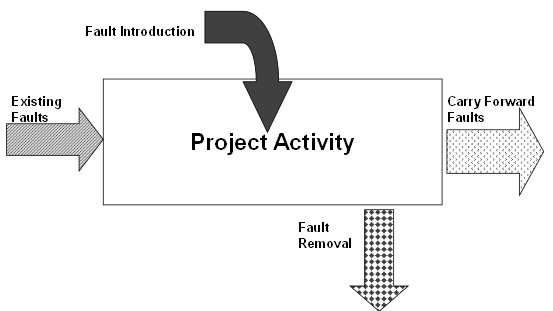 Saving the Cost 
Inserting faults is the norm
High reliance on human  
communication, Lack of Training
High complexity, Missing Docs
Ignorance of standard, missing reviews, insufficient testing etc. ,
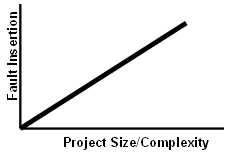 *As the amount of effort increases, the number of faults will increase
How can we achieve economy in testing phase…(16th RA)?
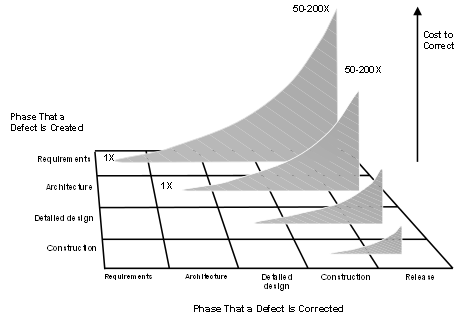 Quality Philosophy?
Quality improvement 
  cost increases as 
  we progress in the 
  software lifecycle ( < = 1 x)
 Cost for Fixing of Defects
  increases as we progress 
  in the software 
  lifecycle (= > [1 x – 200 x])
 Difference of ratio? Or by x factor?
That mistakes will be made throughout the project: 
       Project success depends on positioning the project team to detect mistakes early so that they can correct them quickly and easily, Don’t accumulate defects for testing process (Quality Control)     
2.   That the way things are built greatly impacts how well they can be built: 
       Project success depends also on using effective and efficient methods by the   
       project team, Avoid defects injecting in project (Quality Assurance)
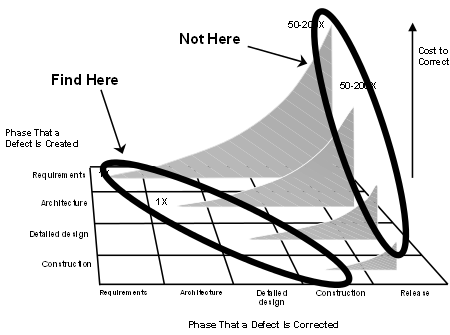 Prevention , Detection & Failures & Cost ?
Prevention
- Quality planning
- Formal process audits
- Training
Detection
- In-process and inter- process review
- Test products, phases……
- Reviews, Testing, etc….
Failure Costs
- Rework
- Repair
- Scrap
- Failure mode analysis
Complaint 
  resolution
 Product return 
  and replacement         
- Help line support    Quality Improvement Cost is [ < = 1 x ] 
- Warranty work        Cost of fixing defect in later phases is [ = > 50 x – 200 ]
Prevention , Detection & Failures, Cost?
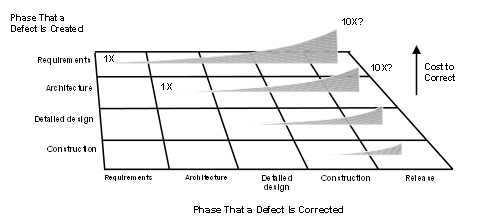 Prevention
- Culture
- Professional development
- Practice toolbox selection
- Checklists & Templates
- Audits
- Quality gates
- Team structure
- Continuous process improvement
Detection
- To get to acceptable defect removal rates requires a combination of techniques?
 Unit testing, component testing, and system testing cannot remove full defects

                                       Neither effective or efficient! 

- Skipping reviews and/or inspections will result in high tail-end costs ! Testing Cost?
Cost Categorization
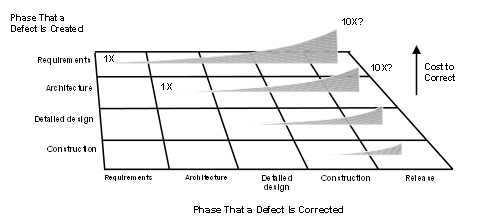 Prevention
- Correct Customer Requirements
Adequate Education i.e. on Testing
Process Designing i.e. of Testing
- Right Selection of People & Skill 
i.e. for Testing
Detection
Reviews
Testing
Incoming Inspection, Failure Analysis
Non-conformance
Rework i.e. all phases of SDLC i.e. code & testing etc.
Additional Inventory
Additional Support calls          COST of correction increases exponentially as time
Contractual Penalties              between occurrence of error & detection error increases
 Overtime Cost
Lost Business
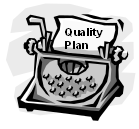 Quality Practices in the Software Lifecycle
SQE: Pre-QA? QA (QC), Post-QA (QC)?
 Pre-QA: Quality Plan 
 i.e. how much testing, techniques, software application type
 Prevention - Quality Assurance (QA)
 fault prevention through process design and auditing i.e. how much testing?
 Detection -  Quality Control (QC)
 QC Plan? fault detection through review & testing of artifacts & program
 Testing Plan?
- Post - QA (QC)
       - Measuring?
       - how much testing errors?
       - why many testing errors?
       - what violated? Standards? Team Skills?
                                   or Tool issue, Missing Plan?
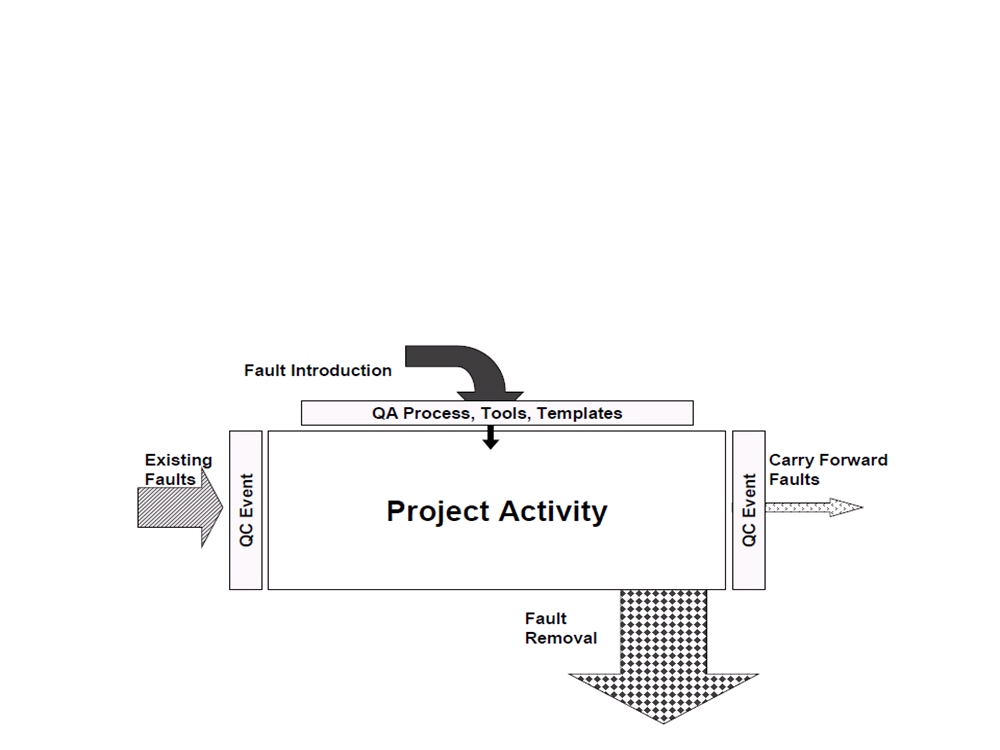 Quality Practices in the Software Lifecycle
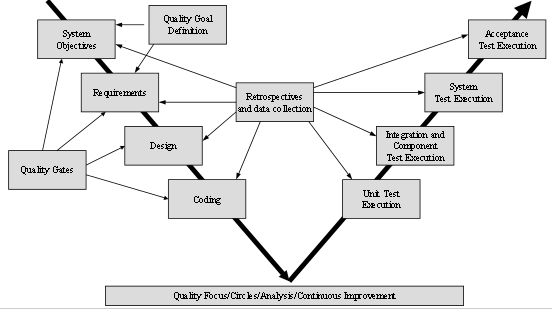 Quality Plan?
Asses QA Process?
Implement QA Process?
QA practices
Quality Practices in the Software Lifecycle
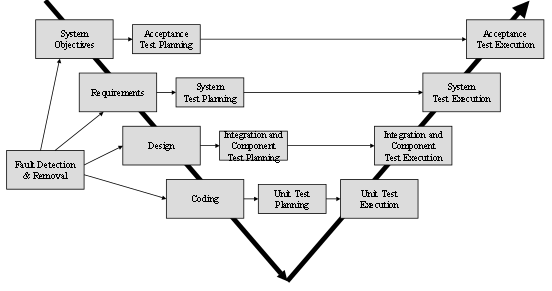 Quality Plan?
Asses QA Process?
Implement QA Process?
QC practices
Quality Practices in the Software Lifecycle
Quality Plan?
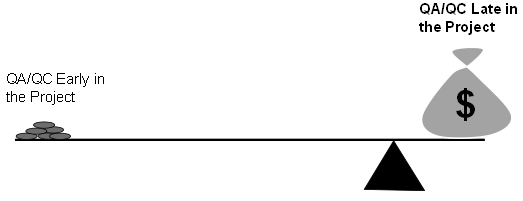 Quality Assessment?
QA practices
QC practices
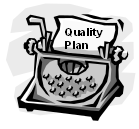 Quality Plan
A Quality Plan is different than a Test Plan?
A quality plan is a document setting out the specific quality practices, resources and  
  activities, relevant to particular product, process, service, contract or project.

 Defines the Quality Goals 
 Realistic about where defects come from, Use Historic information for Defects Gaps
 Selects appropriate prevention & detection methods
 Set out the desired product qualities, and define how these are to be assessed ?
 Select those organizational standards that are appropriate to a particular   process and development process.

Test Plan?
 How to perform testing, design test cases, selection of techniques? When to stop?

Review Plan, Other Plans……
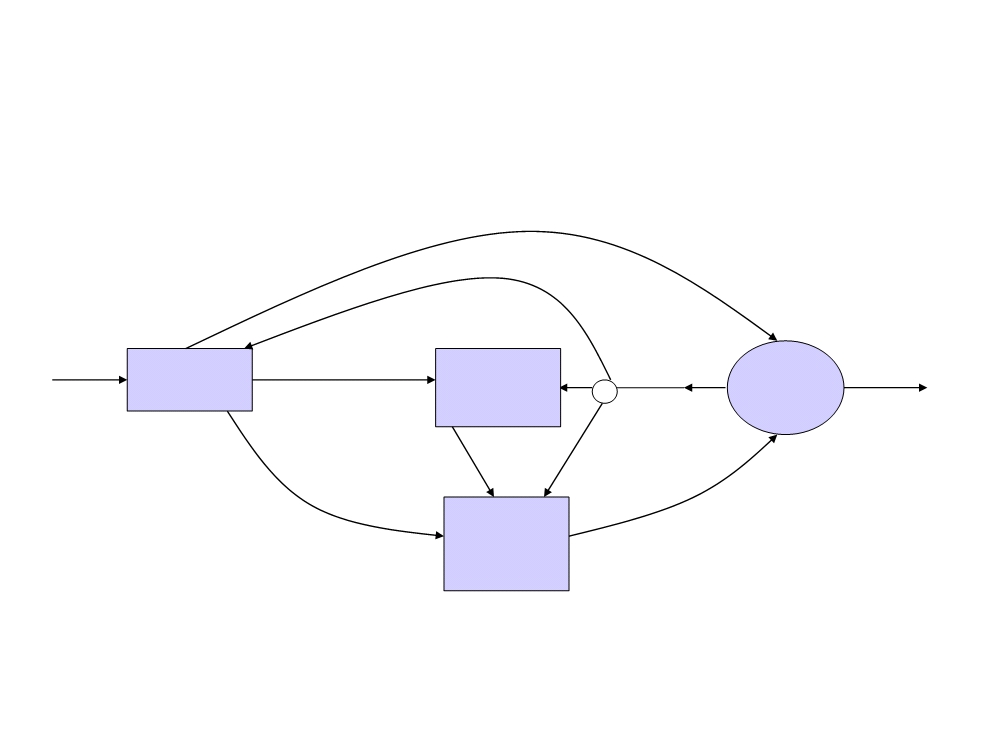 Software Quality Engineering
-Iterative process which combines quality planning, quality assurance,and control activities.
Set quality goals
No
Entry
Exit
Quality	goals
Quality
Quality
Assurance	Activities
Planning
Selected QAactivities
Yes
satisfied?Feedback &
adjustments
Measurements
Quality	ControlActivities
Selected measurements& models
Analysis/Modelingresults
-Main goal: defect prevention, defect reduction, and defect containment
Quality Management, Overall Improvement
- How to Achieve Quality?
 CULTURE?
 Define Requirements, Provide Standards, Educate, Verify Outcome, Encourage, Testing Costs 
     money, budget of QA, level of quality, different departments, hire & assign staff, right staff, 
     ensure quality, evaluation of quality process...., 
 How to implement quality process in overall organization? many decisions? Who INITIATE   
   What?

 - Now what is function of Quality Management System?
- Implements of quality approaches in all aspects of organizational operations.
Think for whole System – group of elements (interrelated) organize with a purpose
 Departments
 Operations, Projects, Processes
 Taking Necessary Action to accomplish Quality
 Finally Deliver Quality Services & Projects
Quality Management, Overall Improvement
Now what is function of Quality Management System?

 Involvement of all
Benefit to people - every one speaks about quality, CULTURE

- Establishing Policies, Purpose, Objectives, Processes &
Policy: high level quality reporting

 Quality Approaches -  Measurement of Quality
Implement them by SQC, SQA, or SQE or not only SQC (only Testing)
 or including Testing only or Review with Testing.
 or if using Statistical SQA also
Recall…1. Can you differentiate first 5 terms 
              2. Differentiated between Software Testing with Software Quality?... ..…? (9h RA)
Quality Management, Overall Improvement
Now what is function of Quality Management System?

Manage Organization Concerns for Resources etc
 Allocation of resources, Budget & Costing i.e. cost on training, various payouts
 Process Approach: People over processes (Agile), processes over people 

 QM is Organizational Process,
 All other efforts in the organization for continuous improvement
 SW quality being a coequal with all other efforts in the organization
 Better customer – better satisfaction
 Better supplier relationship enhance value to each other
 optimization of benefit – lead to long term benefit
 Info Sys. (Global Customer Service) – Level 5 (CMMI)